Налоговые проверки:
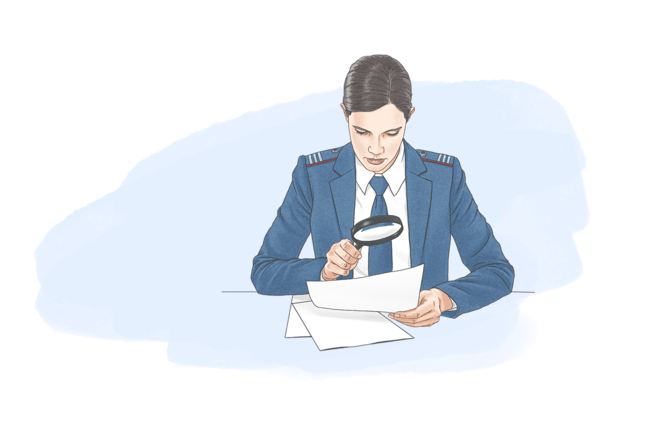 от А до Я
Виды мероприятий по контролю, проводимых налоговыми органами:
• Плановые – совместные проверки проводимые на основании ежегодных планов, разработанных органами государственного контроля (надзора) в соответствии с их полномочиями и согласованных с Прокуратурой ПМР. Ежегодный план проверок находится в свободном доступе на сайте МФ ПМР.
• Внеплановые - контрольные мероприятия проводимые в случае обнаружения нарушений юридическим лицом, обязательных требований нормативных правовых актов, которые повлекли причинение вреда жизни, здоровью, окружающей среде и имуществу, а также неисполнение обязательных требований, установленных законами ПМР.
• Контрольные мероприятия на предмет выдачи индивидуальными предпринимателями и юридическими лицами покупателям (клиентам) кассового чека. Проводятся на основании план-графиков.
• Камеральные - осуществляются контролирующим органом на стадии приемки от проверяемого лица отчетных документов и налоговых расчетов.
Налогоплательщик имеет право:
• пользоваться льготами по уплате налогов на основаниях и в порядке,установленных законодательными актами;
• предъявлять налоговым органам все документы и пояснения, подтверждающие право на льготы по налогам;
• представлять налоговым органам пояснения по исчислению и уплате налогов и по актам проведенных проверок;
• получать от налоговых органов по месту учета информацию по действующим нормативным правовым актам по вопросам налогообложения;
• предоставлять для проведения проверки отдельное помещение с правом доступа в него на период проверки исключительно лиц, проводящих проверку;
• участвовать в проведении контрольных мероприятий, давать объяснения по вопросам, относящимся к предмету проверки;
• получать информацию: об основаниях для проведения контрольного мероприятия, о полномочиях органов государственного контроля, о предмете мероприятия по контролю до начала проведения контрольных мероприятий;
• направлять своих представителей для присутствия при проведении контрольных мероприятий;
• знакомиться с результатами проведенных контрольных мероприятий и указывать о своем согласии или несогласии с результатами проведенных контрольных мероприятий;
• обжаловать действия и решения органов государственного контроля и их должностных лиц в вышестоящем органе государственного контроля и в судебном порядке.
Налогоплательщик обязан:
• уведомлять налоговые органы о местонахождении структурных подразделений, информация о которых не содержится в государственных реестрах;
• своевременно и в полном размере уплачивать налоги;
• вести бухгалтерский учет и составлять отчеты о финансово-хозяйственной деятельности и налоговые расчеты;
• представлять в установленных порядке и сроки финансовую отчетность и расчеты по налоговым платежам и сборам и предъявлять налоговым органам все документы и пояснения, связанные с исчислением налога, правом на льготы и уплатой налогов.
• предоставлять должностным лицам налоговых органов возможность обследования объектов, помещений, используемых для извлечения дохода;
• выполнять требования налогового органа об устранении выявленных нарушений налогового законодательства и вносить необходимые исправления в финансовую отчетность в сроки, установленные налоговым органом;
• отражать соответствующие операции и суммы в бухгалтерском учете, а также финансовой и налоговой отчетности, выявленные по результатам проведения мероприятий по контролю и расследования уголовных дел по факту уклонения от уплаты налогов, сборов и иных обязательных платежей;
• руководители и соответствующие должностные лица организаций, а также иные налогоплательщики обязаны подписать акт проверки, произведенной налоговым органом.
Начало проведения мероприятия по контролю
Подлинник приказа о проведении контрольного мероприятия либо его заверенная копия представляется подконтрольному лицу до начала проведения контрольного мероприятия.

Подконтрольному лицу совместно с документом о проведении контрольного мероприятия предоставляется подлинник требования о предоставлении документов, необходимых для проведения мероприятия по контролю либо его заверенная копия. Требование подписывается руководителем органа государственного контроля и удостоверяется печатью органа государственного контроля.
Перечни документов, подлежащих контролю при проведении органами государственного контроля плановых мероприятий по контролю утверждены Постановлением Правительства № 176 от 27.05.2020 "Об утверждении перечней документов, требование которых возможно при проведении органами государственного контроля планового мероприятия по контролю".
Орган государственного контроля вправе требовать представления документов, относящихся к предмету контрольного мероприятия. Лицу, уполномоченному на проведение контрольного мероприятия, должна быть предоставлена возможность ознакомления с подлинниками указанных документов и при необходимости их копирования.
Место и сроки проведения мероприятия по контролю
К проведению контрольного мероприятия могут быть допущены только те лица, которые указаны в приказе о проведении контрольного мероприятия, при наличии у них служебного удостоверения.
Контрольные мероприятия проводятся по месту расположения проверяемых объектов, за исключением случаев, когда подконтрольный объект не имеет возможности предоставить отдельное охраняемое помещение.
Продолжительность планового контрольного мероприятия не должна превышать 1 месяца.
Продолжительность внепланового контрольного мероприятия, проводимого в случае ликвидации юридического лица и при наличии в Арбитражном суде Приднестровской Молдавской Республики заявления о признании организации несостоятельной (банкротом) не должна превышать 1 месяца.
Продолжительность внепланового контрольного мероприятия, проводимого по остальным основаниям, не должна превышать 15 (пятнадцати) рабочих дней.
Органы государственного контроля при проведении контрольных мероприятий :
- не вправе требовать представления документов, не относящихся к предмету контроля и не являющихся объектом мероприятия по контролю.
- не должны вмешиваться в хозяйственную деятельность проверяемых объектов, а также предавать гласности свои выводы до завершения контрольных мероприятий и оформления ее результатов.
- вправе отбирать образцы (пробы), относящиеся к предмету государственного контроля в количестве, минимально необходимом для проведения мероприятия по контролю.
- не вправе распространять информацию, составляющую государственную, коммерческую и иную охраняемую законом тайну, полученную ими в результате исполнения должностных обязанностей.
- не вправе изменять и (или) расширять первоначальные цели, предмет и (или) объем проводимого мероприятия по контролю.
Окончание мероприятия по контролю
Результаты контрольного мероприятия оформляются актом установленной формы в двух экземплярах, который является документом строгой отчетности.
Один экземпляр акта вручается подконтрольному лицу или его представителю под расписку. В случае невозможности вручения акта под расписку подконтрольному лицу акт направляется по почте.
Для учета контрольных мероприятий юридическим лицом, ведется журнал учета контрольных мероприятий.
Журнал учета контрольных мероприятий должен быть прошит и удостоверен печатью юридического лица и заверен в налоговом органе по месту расположения, нахождения юридического лица.
Руководители и соответствующие должностные лица организаций, а также иные налогоплательщики обязаны подписать акт проверки, произведенной налоговым органом.
В случае выявления нарушений:
При наличии несогласия с изложенными в акте проверки фактами обоснование несогласия представляется в налоговый орган (которые учитываются при вынесении ненормативного правового акта) в письменной форме не позднее пяти дней с момента подписания акта.
Меры, принимаемые налоговым органом по фактам нарушений налогового законодательства, выявленным по результатам проведенных контрольных мероприятий оформляются в виде: 
       а) предписаний об уплате налогов, сборов и иных обязательных платежей, начисленных по результатам контрольного мероприятия и устранения выявленных в ходе проверки нарушений законодательства Приднестровской Молдавской Республики;
       б) решений о наложении штрафных и финансовых санкций, предусмотренных действующим законодательством Приднестровской Молдавской Республики;
       в) представлений об устранении выявленных нарушений действующего законодательства Приднестровской Молдавской Республики, не повлекших причинения прямого непосредственного ущерба иным лицам, включая государство, в том числе не приведших к занижению налогов и объектов налогообложения, и (или) о привлечении должностных лиц к ответственности".
Отменить вышеуказанные ненормативно правовые акты или внести в них изменения может орган, его издавший, или вышестоящий по отношению к органу государственного контроля (надзора) орган, либо они могут быть обжалованы в судебном порядке.
Спасибо за внимание!
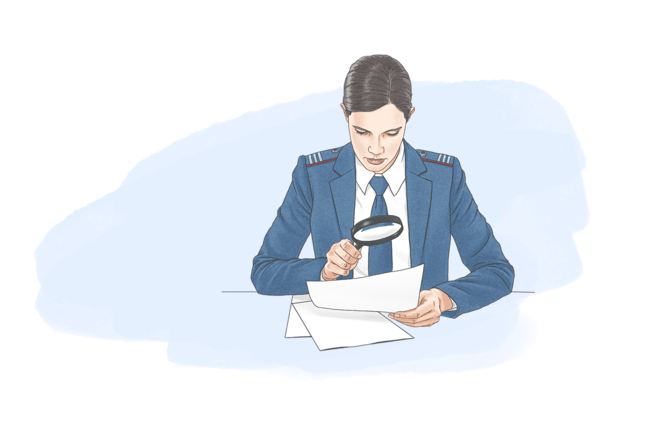